Systematically Producing Test Orders to Detect Order-Dependent Flaky Tests
July 20, 2023 ISSTA 2023
Chengpeng Li, M. Mahdi Khosravi, Wing Lam, August Shi
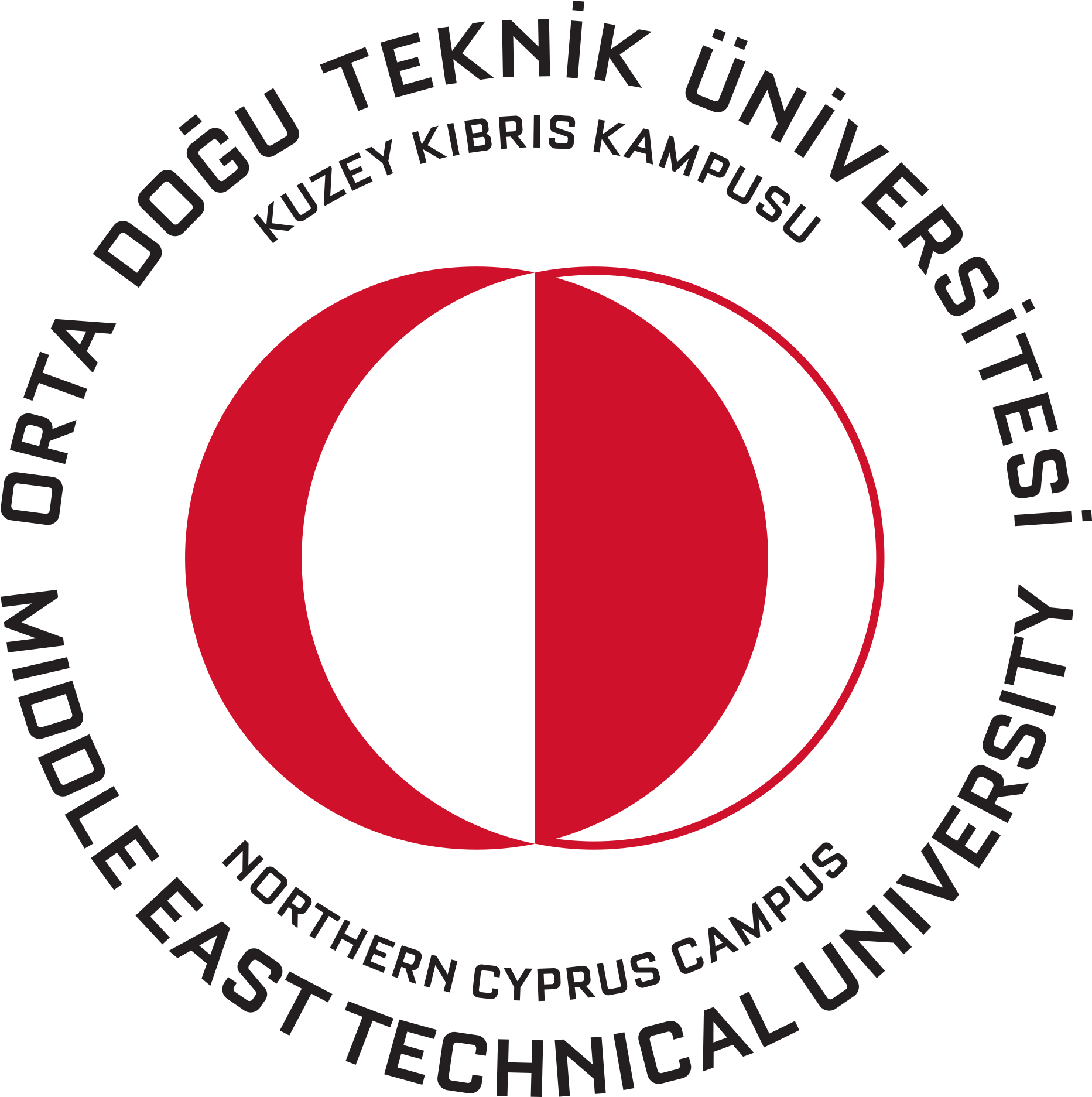 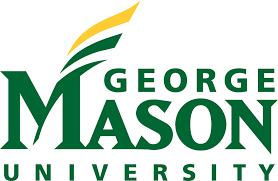 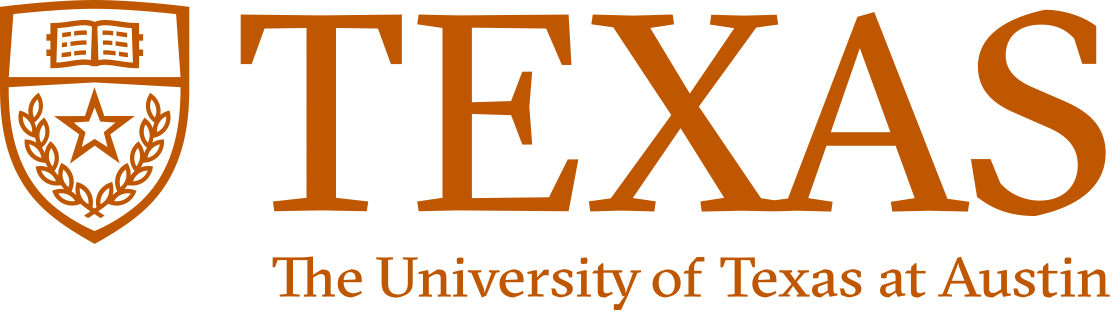 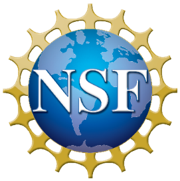 CCF-2145774
Jarmon Innovation Fund
Flaky test
t0
t0
Code Under Test

v1235
t1
t1
t2
t2
…
…
Flaky tests mislead developers
tn
tn
2
Order-dependent flaky test (OD test)
Order-dependent flaky tests among top 3 common types of flaky tests1
t0
t0
Code Under Test

v1235
t1
t2
Test order not guaranteed!
t1
t2
…
…
tn
tn
1Luo et al. “An empirical analysis of flaky tests”. FSE 2014
3
Reason for order-dependent flaky tests
static fields
file system
database
…
t0
t0
Polluter
Code Under Test

v1235
modify the state
t1
t2
shared state
t1
t2
depend on the state
…
…
Victim
tn
tn
4
Background
iDFlakies2 reruns tests in different random test-orders, it does not provide guarantee towards detecting all OD tests
…
victim
victim
polluter
cleaner
victim
polluter
polluter
victim
We propose new techniques to systematically generate test-orders that guarantee to detect OD tests by covering test-pairs
5
2Lam et al. iDFlakies: A framework for detecting and partially classifying flaky tests. ICST 2019
Tuscan Squares3 Combinatorial Design
An n x n Tuscan square has n rows and n columns 

each row is a permutation of the n different symbols 
for any two distinct symbols a and b, there is a row in which b is directly to the right of a
all symbols can be placed at the beginning and at the end in some row
=> Tuscan squares can generate orders to cover all pairs
3Golomb et al. 1985. Tuscan squares – A new family of combinatorial designs. Ars Combinatoria 20, B (1985).
6
Tuscan Squares Example to Cover All Pairs
For a test suite with 4 tests:
Tuscan Square orders
All 4! orders
t0
t1
t2
t3
O1:
t0
t3
t1
t2
O1:
t1
t0
t2
t3
O2:
t1
t0
t2
t3
O2:
…
t2
t1
t3
t0
O3:
t3
t2
t0
t1
O4:
t3
t2
t1
t0
O24:
7
Tuscan Squares Example to Cover All Pairs
For a test suite with 4 tests:
Tuscan Square orders
All 4! orders
t0
t1
t2
t3
O1:
t0
t3
t1
t2
O1:
t1
t0
t2
t3
O2:
t1
t0
t2
t3
O2:
…
t2
t1
t3
t0
O3:
t3
t2
t0
t1
O4:
t3
t2
t1
t0
O24:
8
Tuscan Squares Example to Cover All Pairs
For a test suite with 4 tests:
Tuscan Square orders
All 4! orders
t0
t1
t2
t3
O1:
t0
t3
t1
t2
O1:
t1
t0
t2
t3
O2:
t1
t0
t2
t3
O2:
…
t2
t1
t3
t0
O3:
t3
t2
t0
t1
O4:
t3
t2
t1
t0
O24:
9
Technique 1: Tuscan Class-Only4
For 2 test classes:
Produce test orders that cover all test-class pairs, ignoring tests inside test classes
4Wei et al. “Probabilistic and systematic coverage of consecutive test-method pairs for detecting order-dependent flaky tests.” TACAS 2021.
10
Technique 1: Tuscan Class-Only
For 6 tests in 2 test classes:
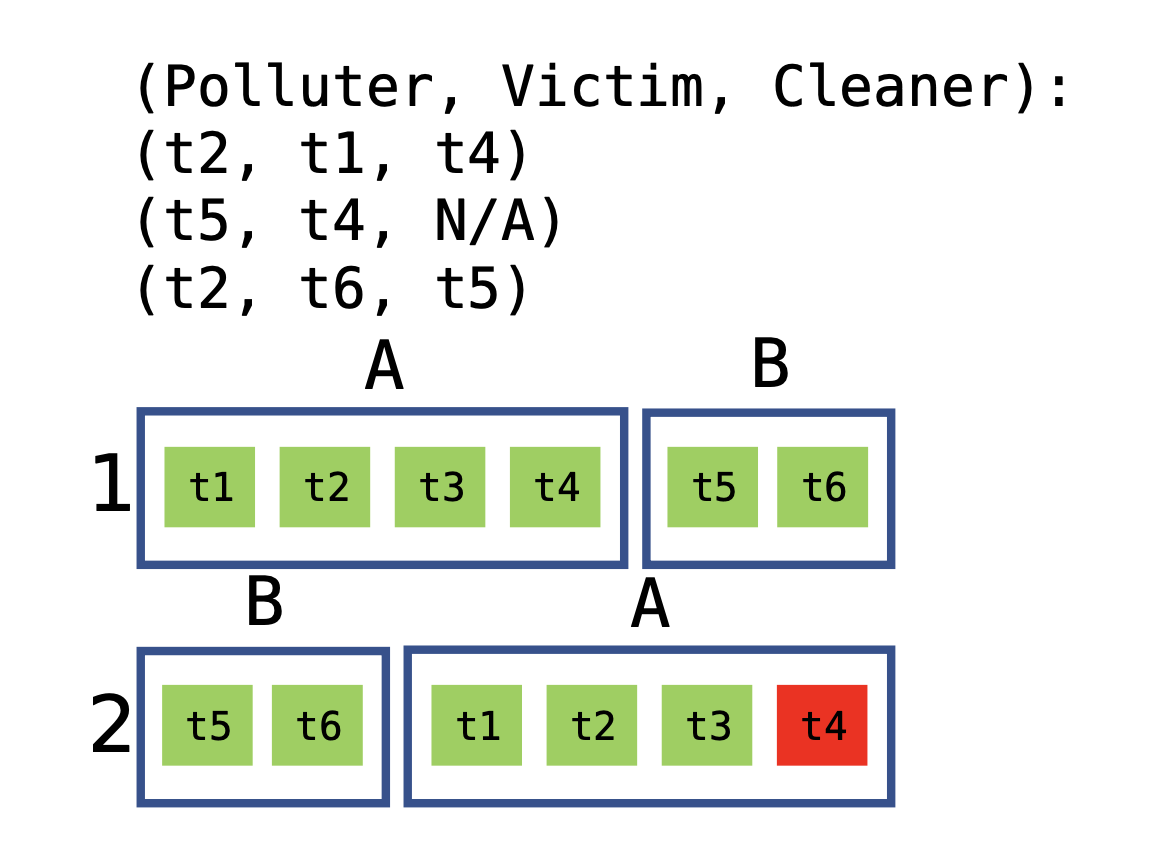 Produce test orders that cover all test-class pairs, ignoring tests inside test classes
Runs 2 orders
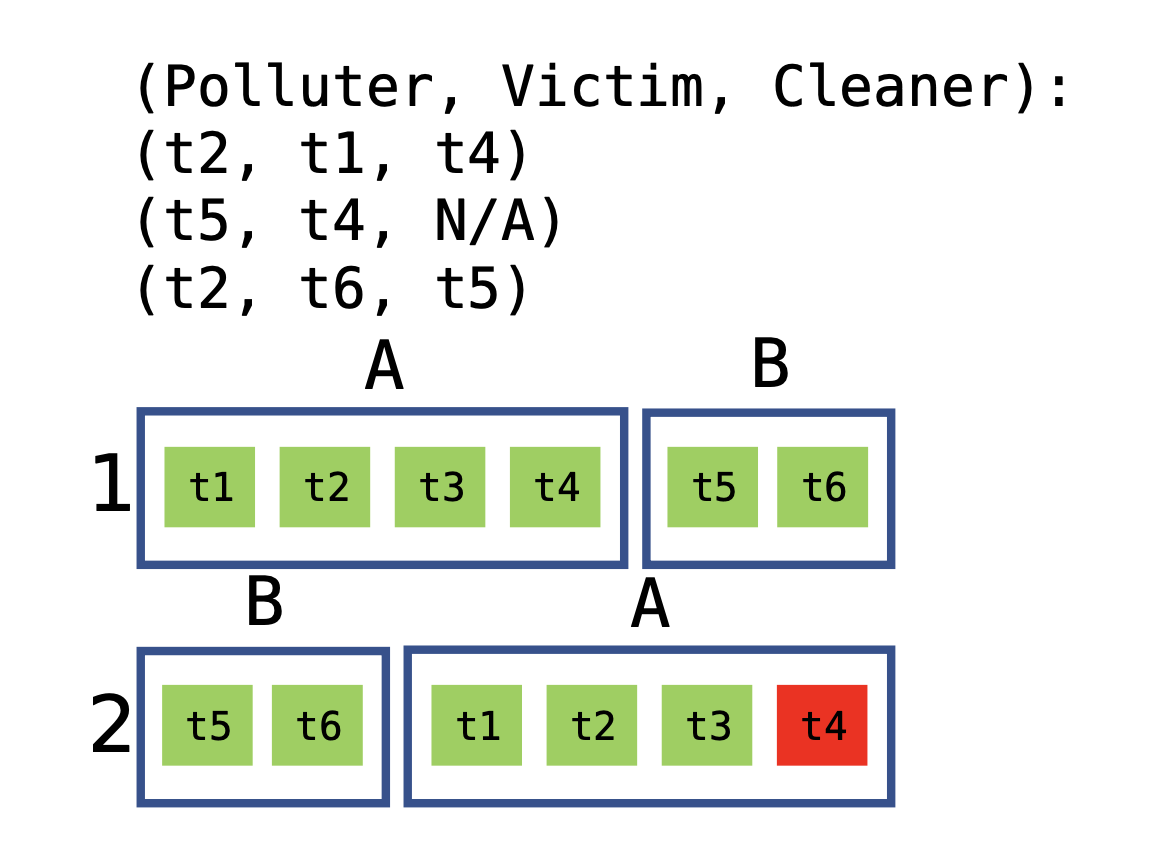 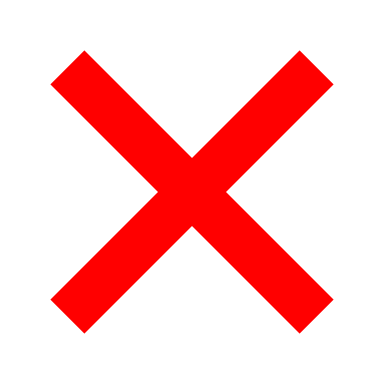 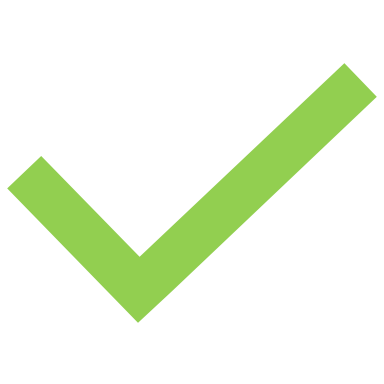 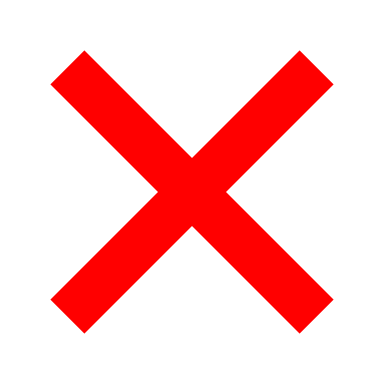 11
Technique 2: Tuscan Intra-Class
For 6 tests in 2 test classes:
A
A
A
A
B
B
B
B
t2
t3
t4
t1
t2
t3
t4
t1
t3
t4
t1
t2
t3
t4
t1
t2
t4
t1
t2
t3
t4
t1
t2
t3
t1
t2
t3
t4
t1
t2
t3
t4
t6
t5
t6
t5
t6
t5
t5
t6
t5
t6
t5
t6
Produce test orders that cover all test-class pairs, andtest pairs inside each test class
B
A
A
B
A
B
12
Technique 2: Tuscan Intra-Class
For 6 tests in 2 test classes:
A
A
A
A
B
B
B
B
t2
t3
t4
t1
t3
t4
t1
t2
t4
t1
t2
t3
t1
t2
t3
t4
t6
t5
t6
t5
t5
t6
t5
t6
Produce test orders that cover all test-class pairs, andtest pairs inside each test class
Runs 4 orders
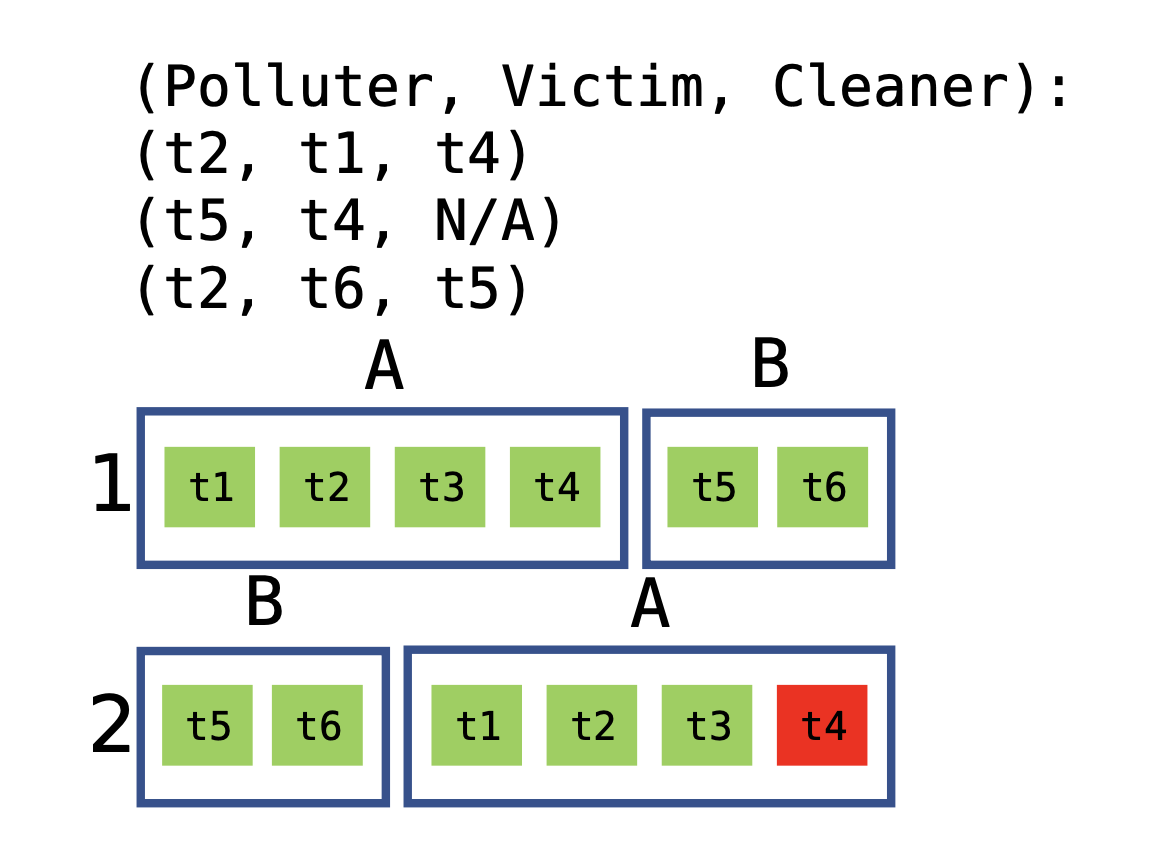 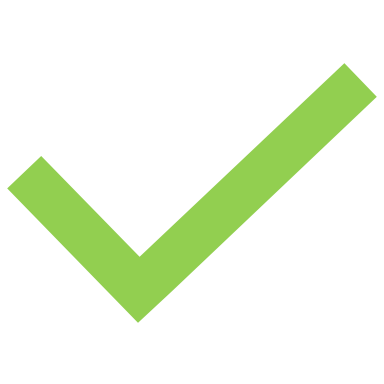 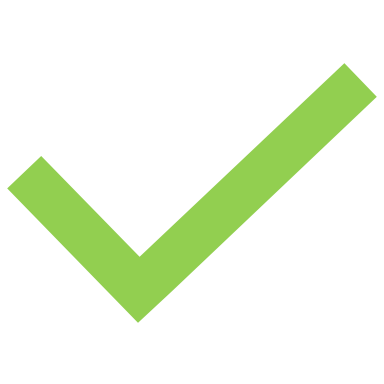 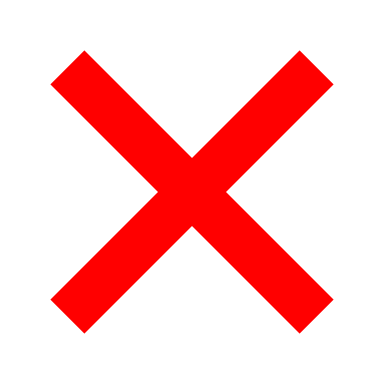 13
Technique 3: Tuscan Inter-Class
For 6 tests in 2 test classes:
A
A
A
A
B
B
B
B
1
t2
t3
t2
t2
t2
t3
t4
t1
t3
t4
t3
t3
t3
t4
t1
t2
t4
t1
t4
t4
t4
t1
t2
t3
t1
t2
t1
t1
t1
t2
t3
t4
t6
t6
t6
t5
t6
t5
t5
t5
t5
t6
t5
t6
Produce test orders that cover all test-class pairs, test pairs inside each test class, and test pairs across different test classes
2
...
5
B
...
A
A
B
9
A
B
...
14
Technique 3: Tuscan Inter-Class
For 6 tests in 2 test classes:
A
A
A
A
B
B
B
B
1
t2
t3
t2
t2
t3
t4
t3
t3
t4
t1
t4
t4
t1
t2
t1
t1
t6
t6
t6
t5
t5
t5
t5
t6
Produce test orders that cover all test-class pairs, test pairs inside each test class, and test pairs across different test classes
2
...
Runs 16 orders
5
...
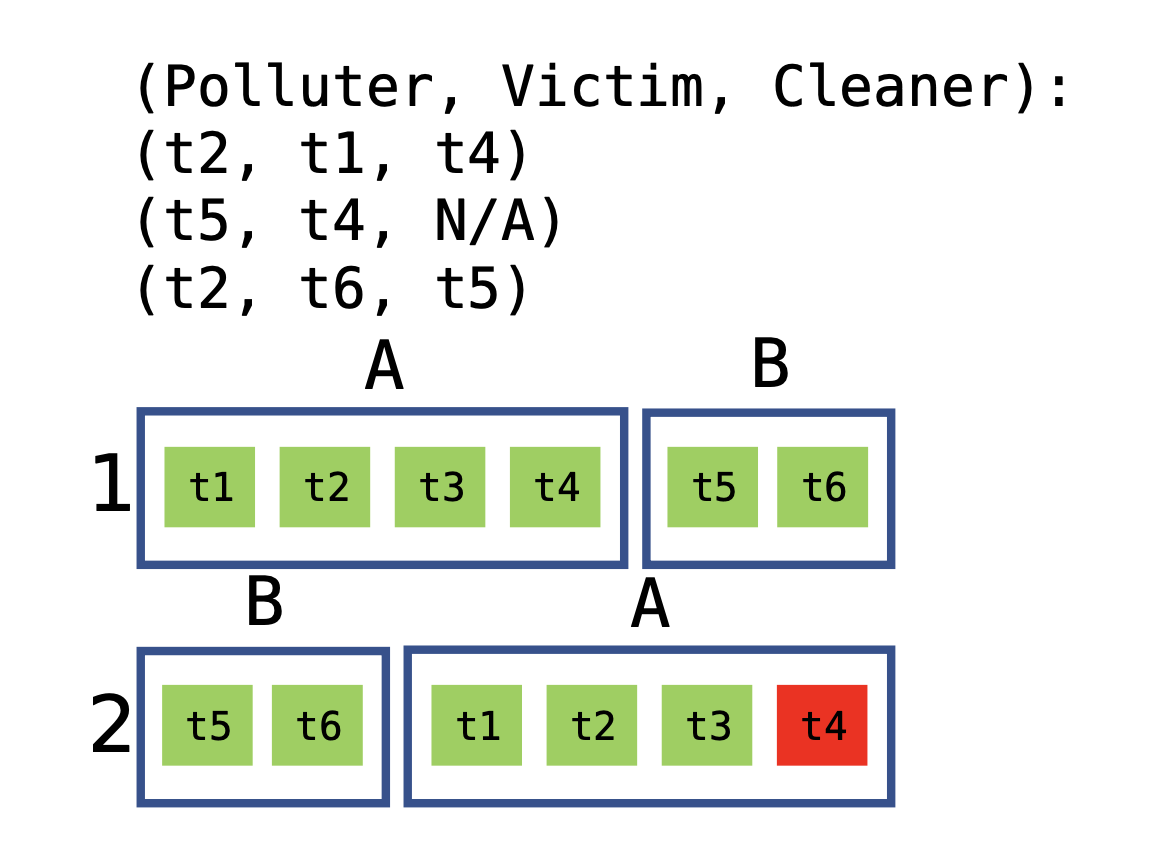 9
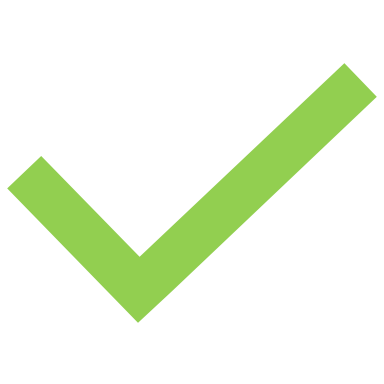 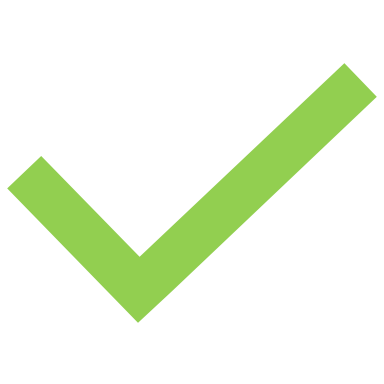 ...
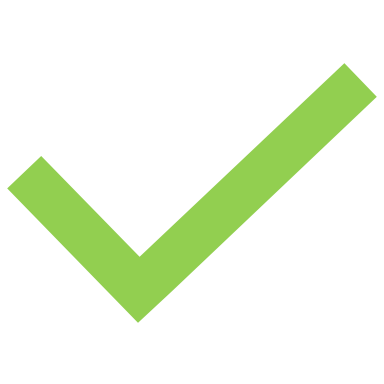 15
Technique 4: Target Pairs
contain
Target Pairs only covers pairs which share the same static fields5
contain
class X
contain
class N
class Y
contain
class M
Target Pairs need to be covered:
(t1, t2) (t2, t1)
test class A
t1
t4
(t3, t5) (t4, t5) (t2, t6) 
(t5, t3) (t5, t4) (t6, t2)
t6
t5
test
class B
t2
t3
5Zhang et al. “Empirically revisiting the test independence assumption”. ISSTA 2014
16
Technique 4: Target Pairs
contain
Target Pairs only covers pairs which share the same static fields5
contain
class X
contain
class N
class Y
contain
class M
Target Pairs need to be covered:
(t1, t2) (t2, t1)
test class A
t1
t4
(t3, t5) (t4, t5) (t2, t6) 
(t5, t3) (t5, t4) (t6, t2)
t6
t5
test
class B
t2
t3
5Zhang et al. “Empirically revisiting the test independence assumption”. ISSTA 2014
17
For 6 tests in 2 test classes:
Technique 4: Target Pairs
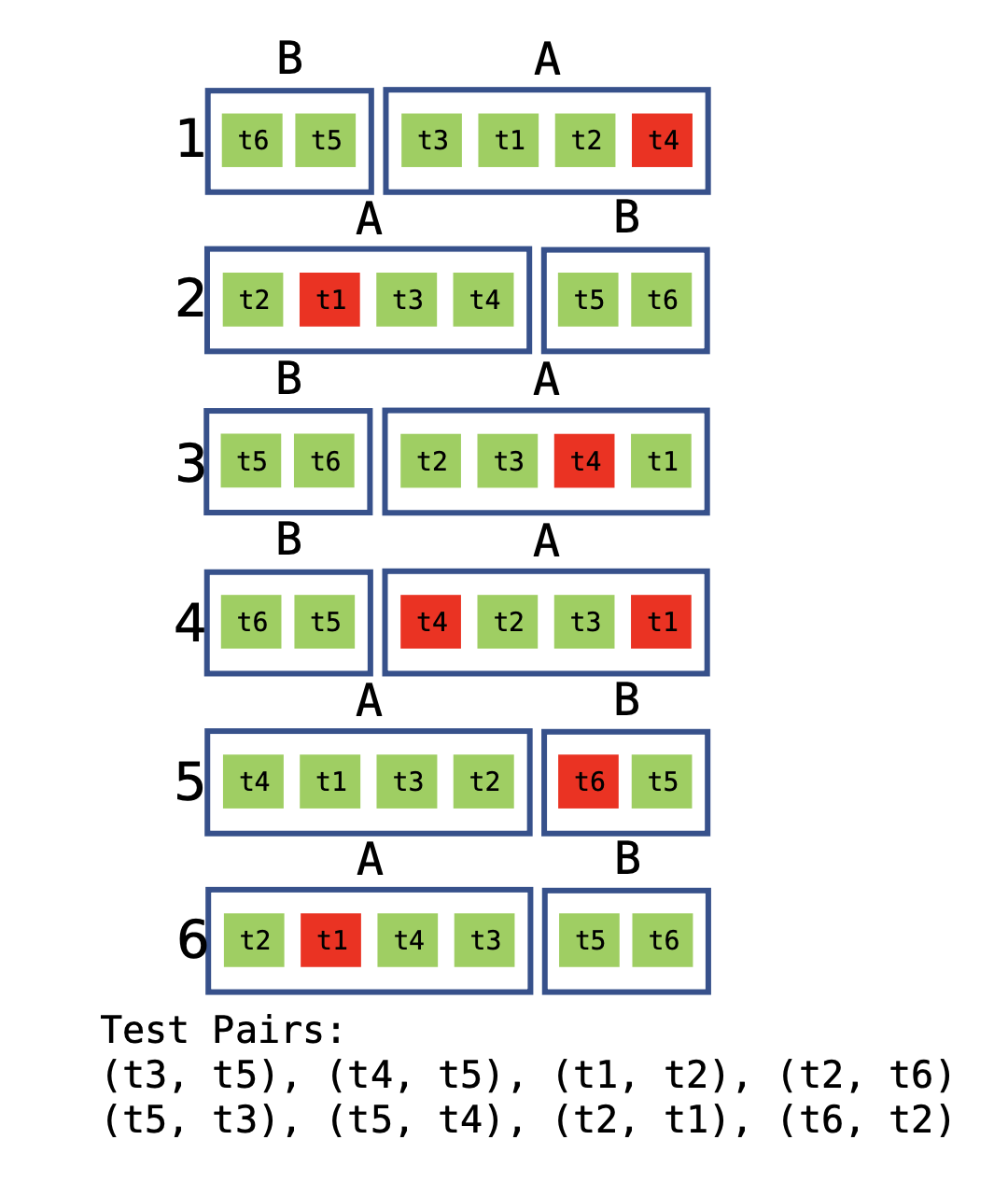 Greedily produce test-orders that cover all test-pairs that share static fields iteratively
See more details in paper …
Target Pairs need to be covered:
(t1, t2) (t2, t1)
Runs 6 orders
(t3, t5) (t4, t5) (t2, t6) 
(t5, t3) (t5, t4) (t6, t2)
18
Evaluation
We use a dataset of known OD tests from prior work4
categorized OD tests into victims or not, and reported the corresponding polluters/cleaners for the tests
contains 289 OD tests from 47 projects
4Wei et al. “Probabilistic and systematic coverage of consecutive test-method pairs for detecting order-dependent flaky tests.” TACAS 2021.
19
Research questions
RQ1: Number of test-orders
RQ2: Detected OD tests 
RQ3: Cost-effectiveness
RQ4: Minimal test-orders needed
20
Research questions
RQ1: Number of test-orders
RQ2: Detected OD tests 
RQ3: Cost-effectiveness
RQ4: Minimal test-orders needed
See more details in paper …
21
RQ1: Number of test-orders
Avg. num. of test orders per technique: 	Class-Only < Intra-Class < Target Pairs < Inter-Class
Class-Only and Intra-Class have similar number of test-orders => number of test-orders dominated by number of test classes
Inter-Class is expensive but still much less than all possible orders: >10 million for most subjects
22
RQ2: Detected OD tests
Perc. of OD tests detected per technique:	Class-Only < Target Pairs < Intra-Class < Inter-Class
Target Pairs less effective because some OD tests are not OD due to static fields
But some OD tests detected using Target Pairs but not Intra-Class
23
RQ3: Cost-effectiveness
Median time of running each technique:	 Class-Only < Intra-Class < Target Pairs < Inter-Class
We recommend running Intra-Class as an effective way to detect OD tests
24
Conclusion
Systematic detection of OD tests by proposing three new techniques to generate test-orders 

Our most practical technique, Tuscan Intra-Class, can detect 97.2% of known OD tests, while running only a few possible test-orders 

Future work: prioritize the test-orders with higher chance to detect OD tests
https://sites.google.com/view/systematically-detecting-od
chengpengli@utexas.edu
25